DECOUPES EN « SAUTE » SUR LES VOLAILLES
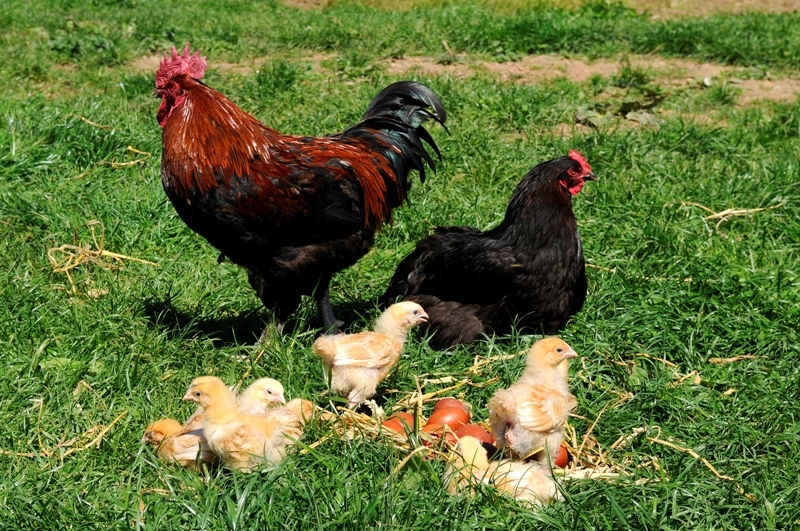 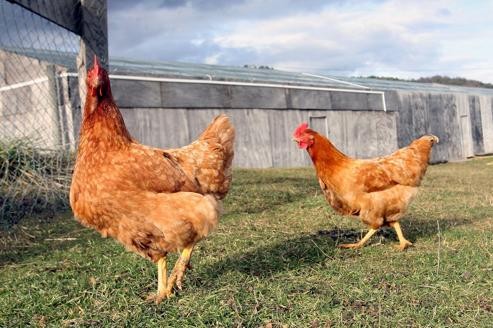 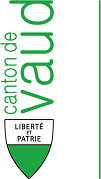 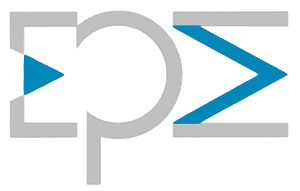 Cardinaux Yan
DECOUPE EN « SAUTE »
Bien étirer les membres et flamber
DECOUPE EN « SAUTE »
Nettoyer à l’aide d’un papier ménage
DECOUPE EN « SAUTE »
Dégager les « sot-l’y-laisse »
DECOUPE EN « SAUTE »
Des 2 côtés
DECOUPE EN « SAUTE »
Couper la peau entre les cuisses et les suprêmes
Luxer l’os de la hanche (tirer en arrière jusqu’à ce que la tête de l’os sorte de l’alvéole)
DECOUPE EN « SAUTE »
Couper en passant de couteau le plus près de la carcasse pour laisser le moins de chair possible
DECOUPE EN « SAUTE »
Détacher totalement la cuisse
Répéter l’opération de l’autre côté
DECOUPE EN « SAUTE »
Couper les ailerons
DECOUPE EN « SAUTE »
Sortir les suprêmes en laissant le moins de chair possible sur la carcasse
On peut aussi couper en laissant l’os, ce sera plus goûteux, mais moins pratique lors du dressage
DECOUPE EN « SAUTE »
Les 2 suprêmes / Les 2 cuisses
La carcasse
DECOUPE EN « SAUTE »
Couper le « genou »
DECOUPE EN « SAUTE »
Dégager les manchettes
Attacher en « gigolette »
DECOUPE EN « SAUTE »
Parer les suprêmes
DECOUPE EN « SAUTE »
Dégager les manchettes des suprêmes
Bien présenter (avec ou sans papillotes)
DECOUPE EN « SAUTE »
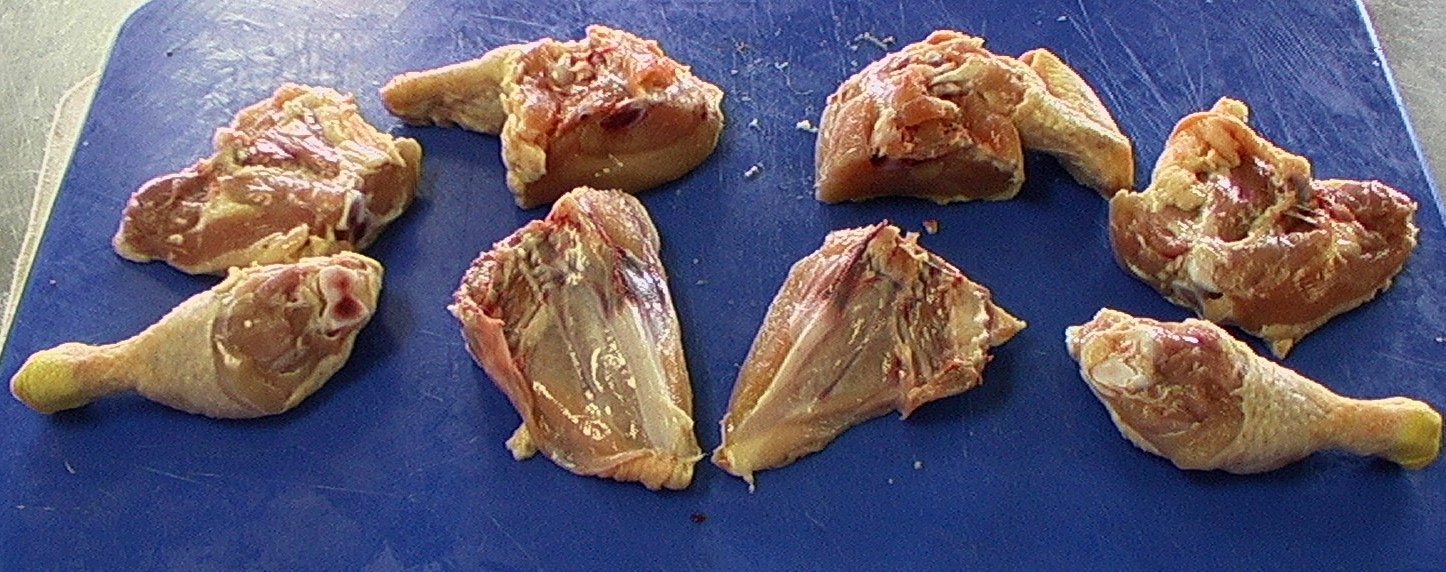 Si la volaille est grosse, couper en 2 par le milieu les cuisses et les suprêmes
DECOUPE EN « SAUTE »
Couper le reste de la carcasse pour un fond brun de volaille